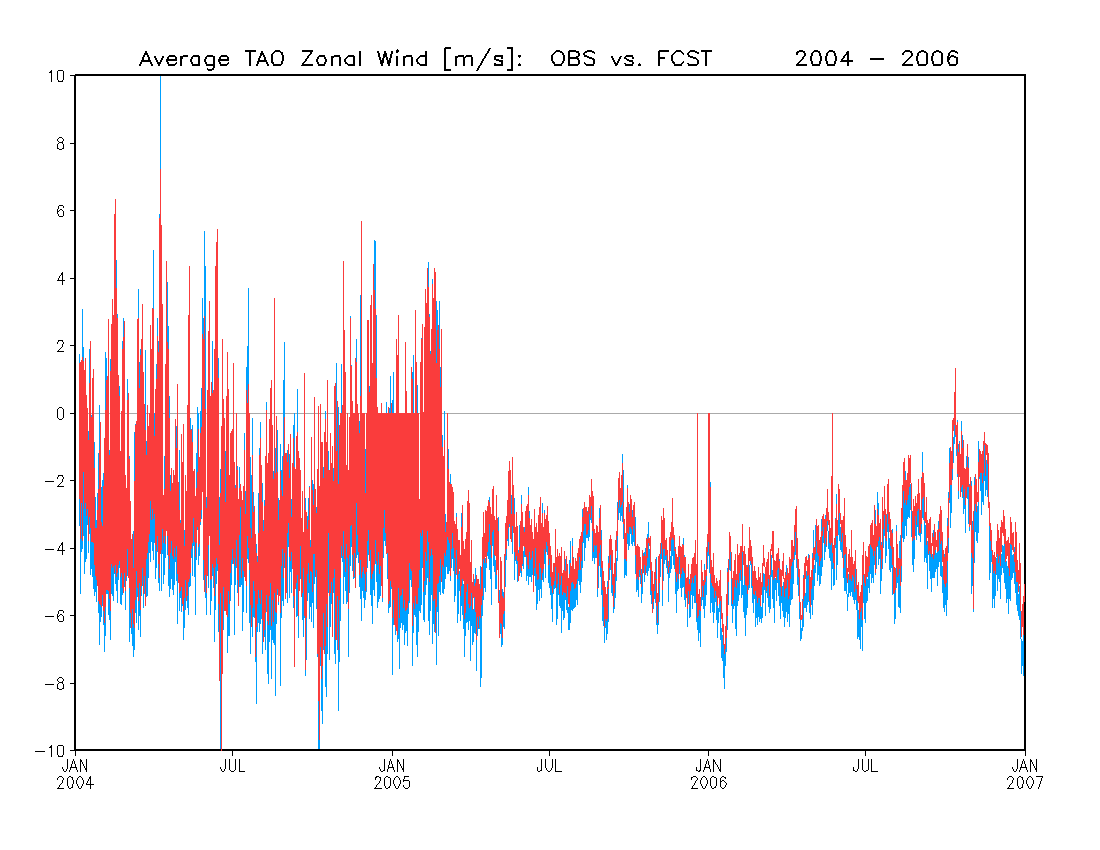 Zonal Wind
TAO OBS
FCST
Zonal wind [m/s]
1
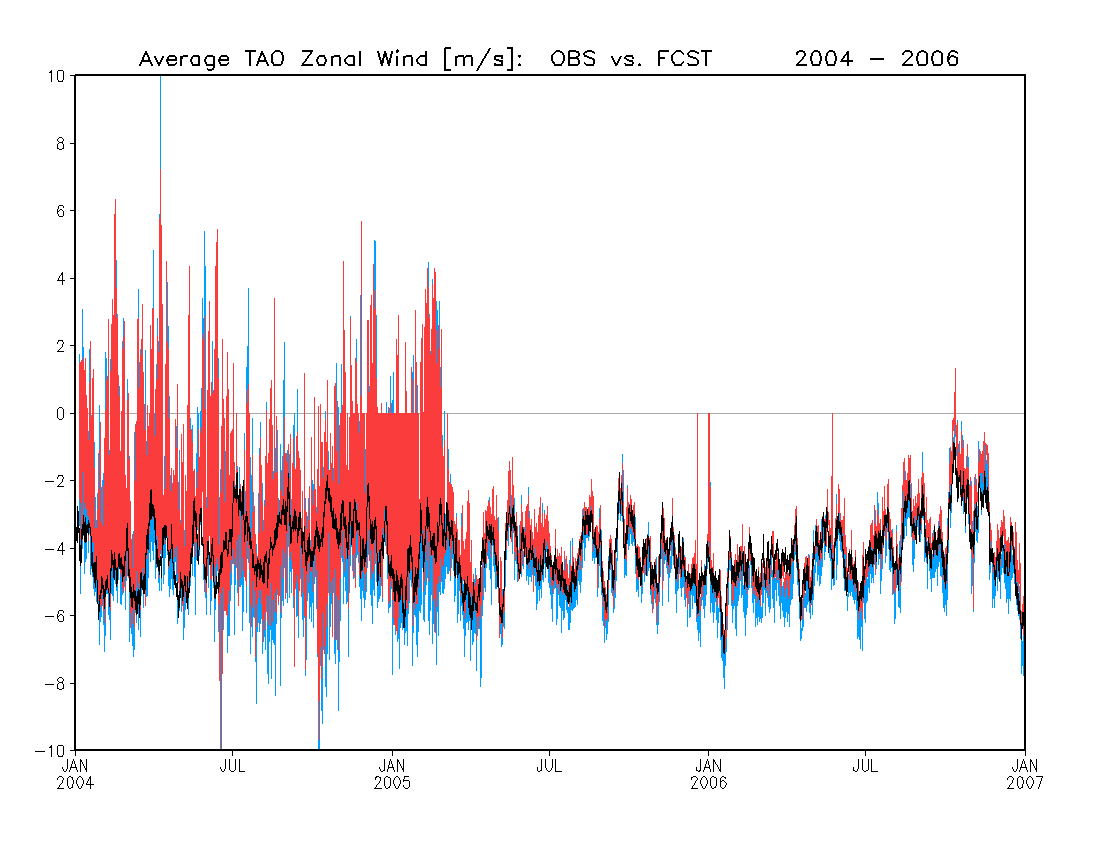 Zonal Wind
TAO OBS
FCST
R2 [150oE-100oE, 10oS-10oN]
Zonal wind [m/s]
2
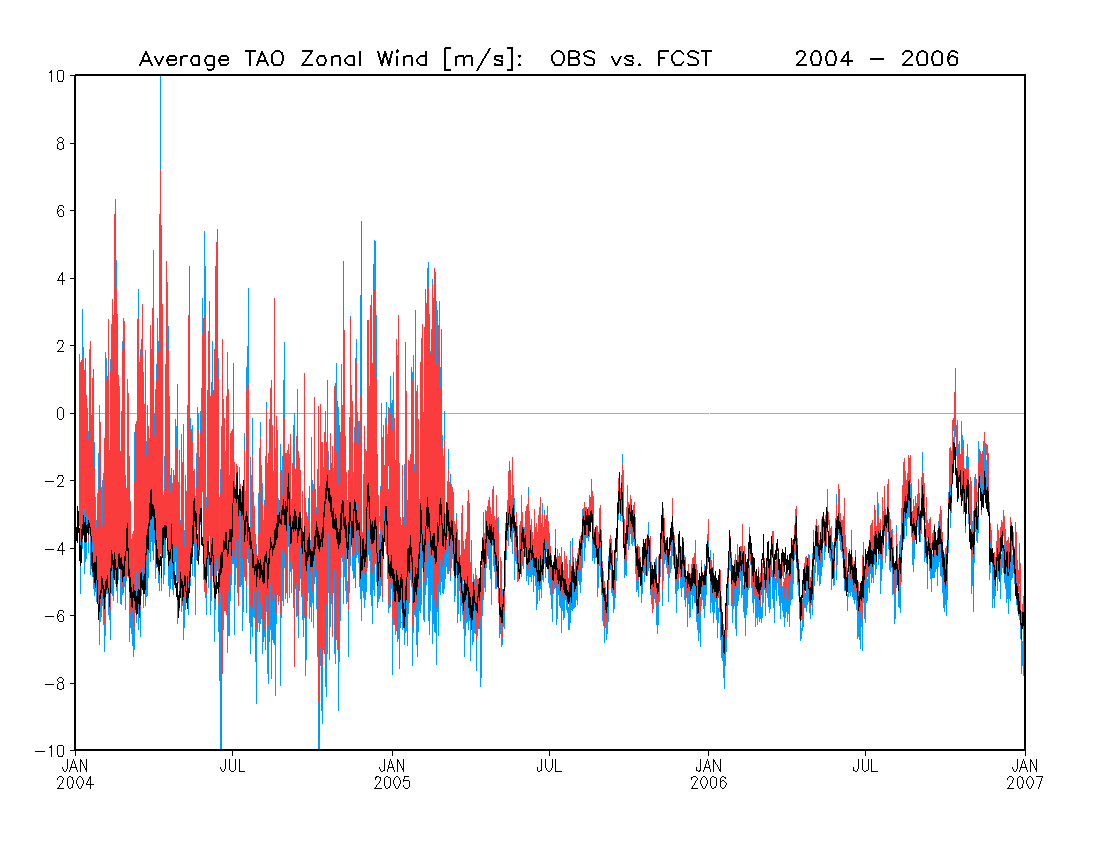 Zonal Wind
TAO OBS
FCST
R2 [150oE-100oE, 10oS-10oN]
Zero values in TAO OBS removed
Zonal wind [m/s]
3
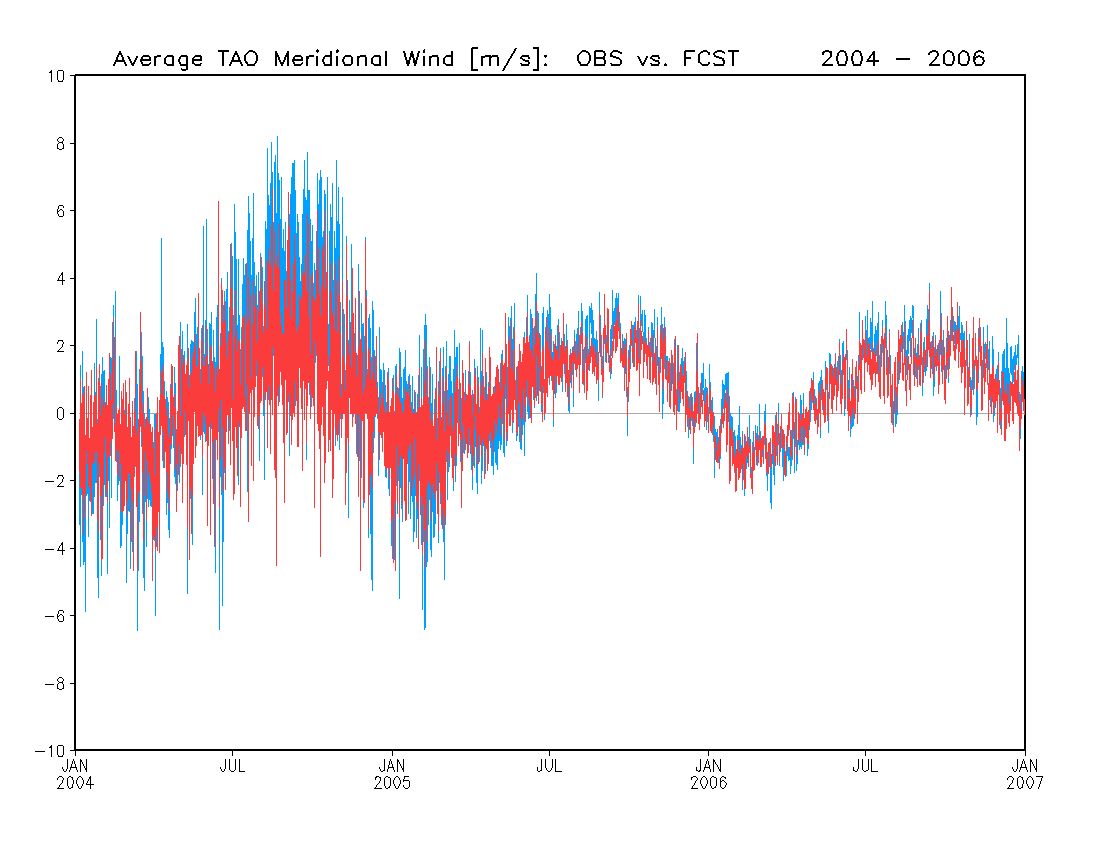 Meridional Wind
TAO OBS
FCST
Meridional wind [m/s]
4
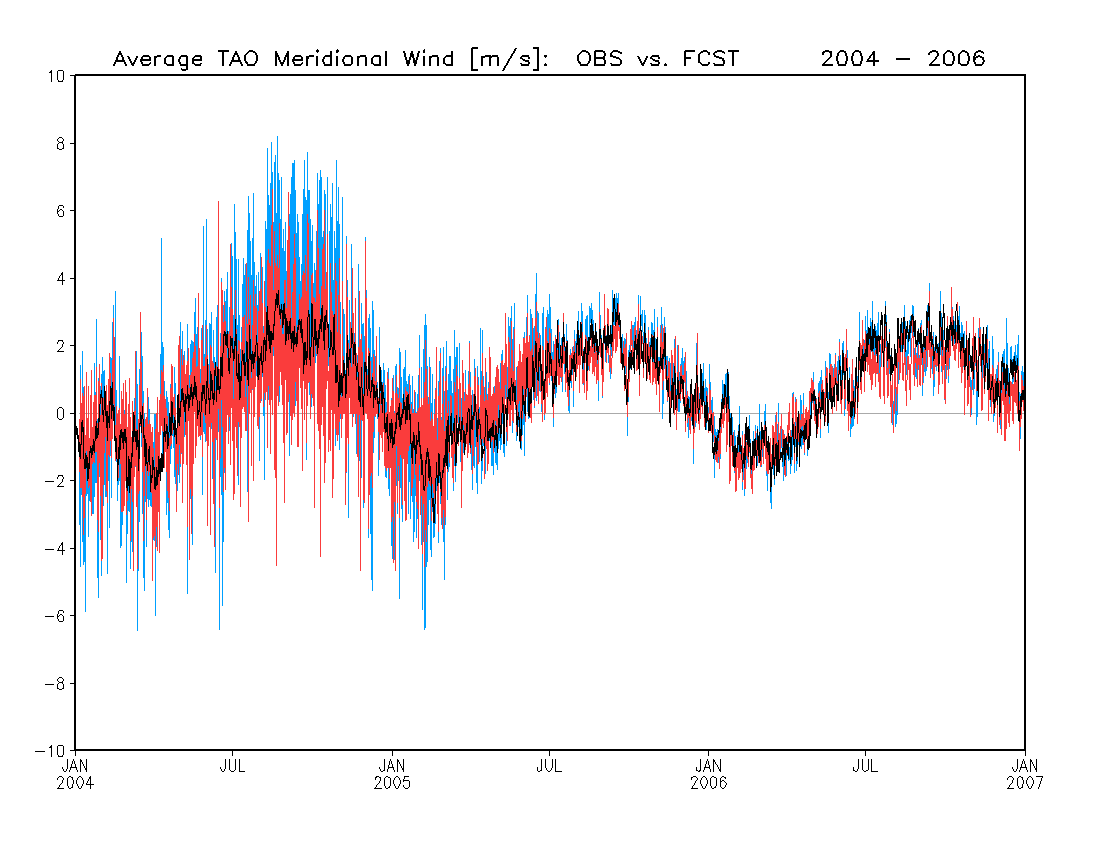 Meridional Wind
TAO OBS
FCST
R2 [150oE-100oE, 10oS-10oN]
Meridional wind [m/s]
5
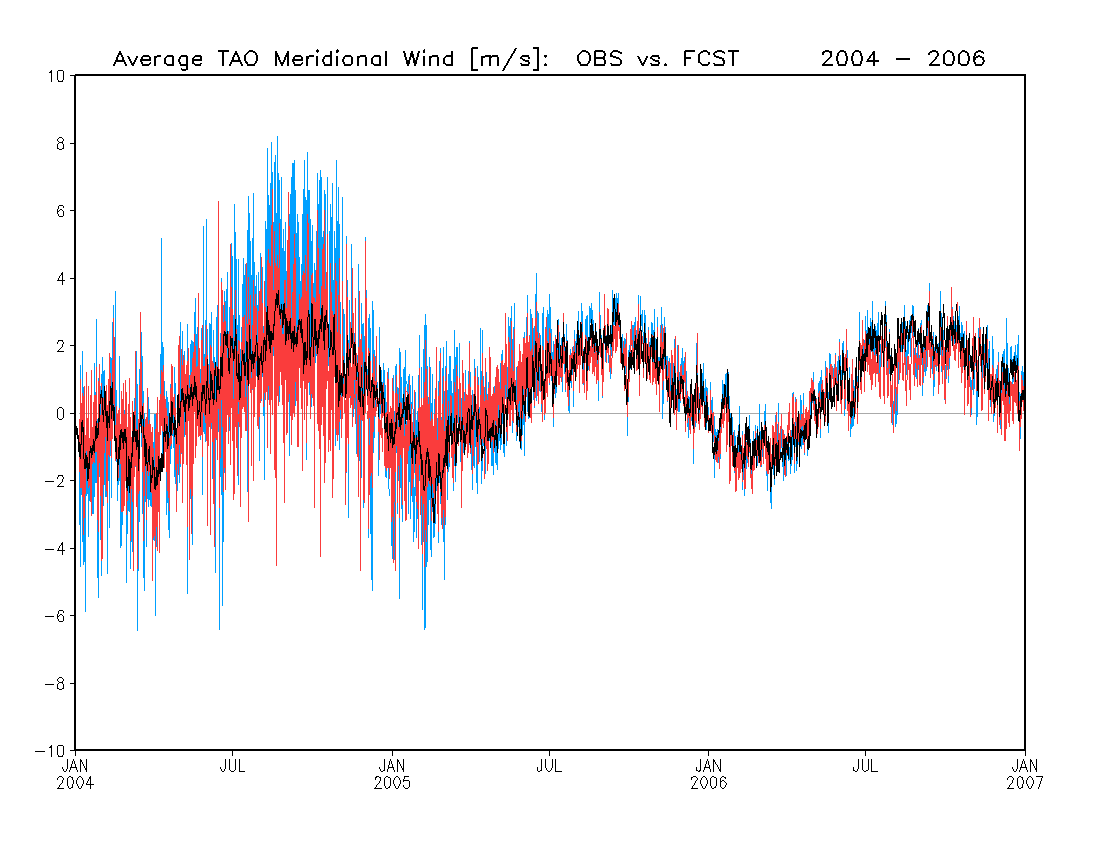 Meridional Wind
TAO OBS
FCST
R2 [150oE-100oE, 10oS-10oN]
Zero values in TAO OBS removed
Meridional wind [m/s]
6